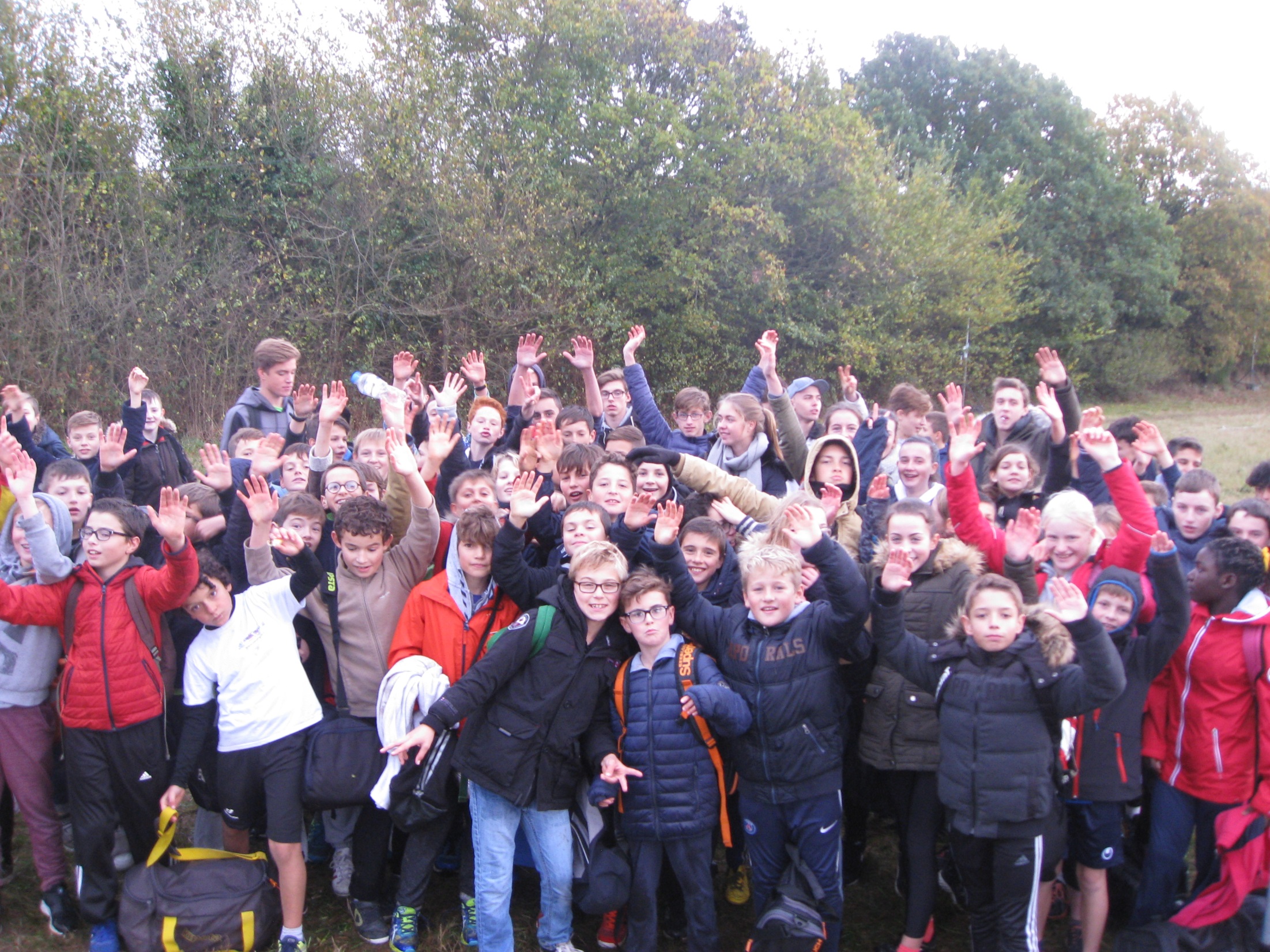 CROSS DEPARTEMENTAL